زراعة النباتات
مخرجات التعلم
يتوقع من التلميذ في نهاية الدرس أن:
    يتعرف إلى المحافظة على النبات.
    يعدد طرق الحصول على نبات جديد.
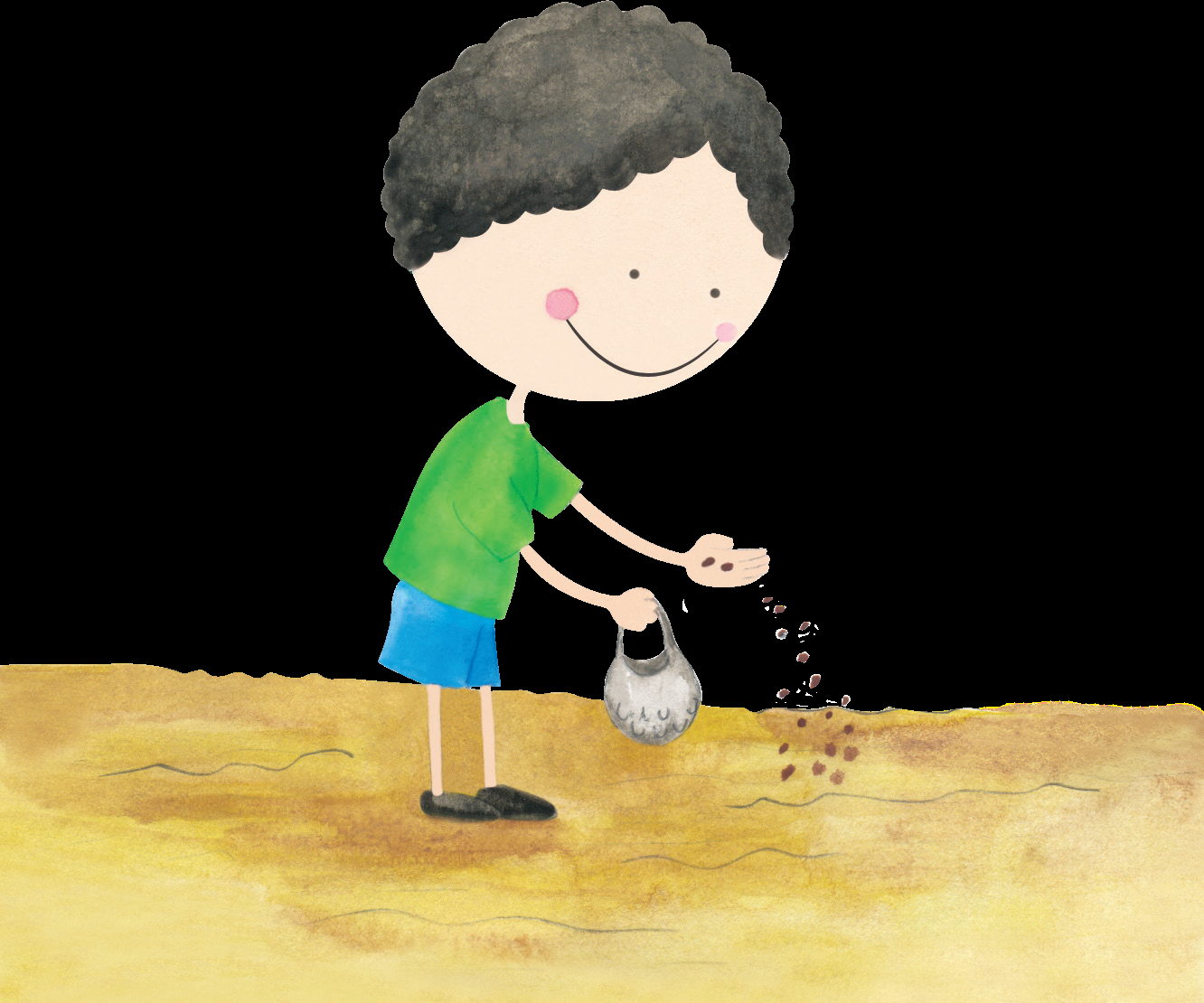 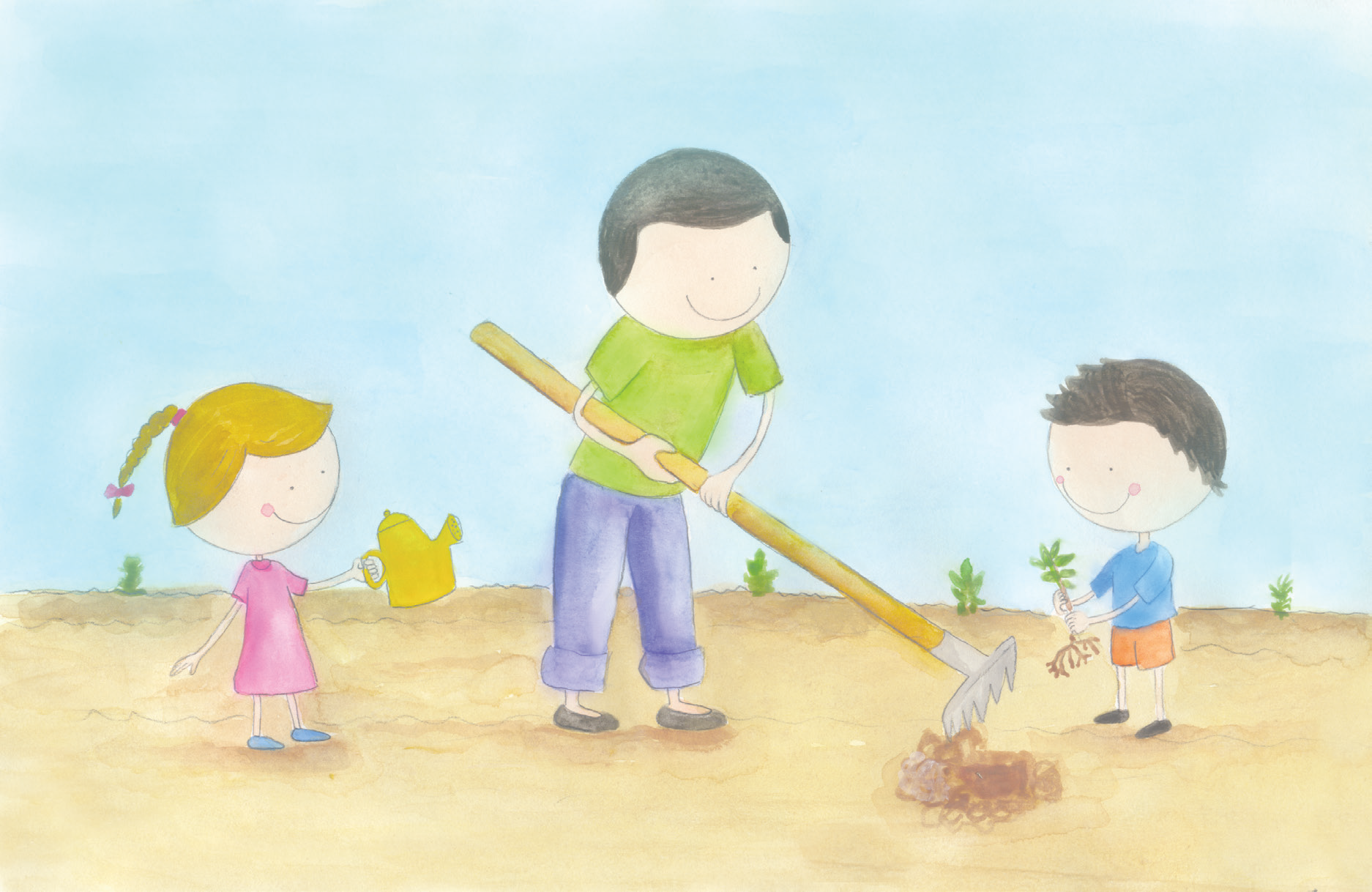 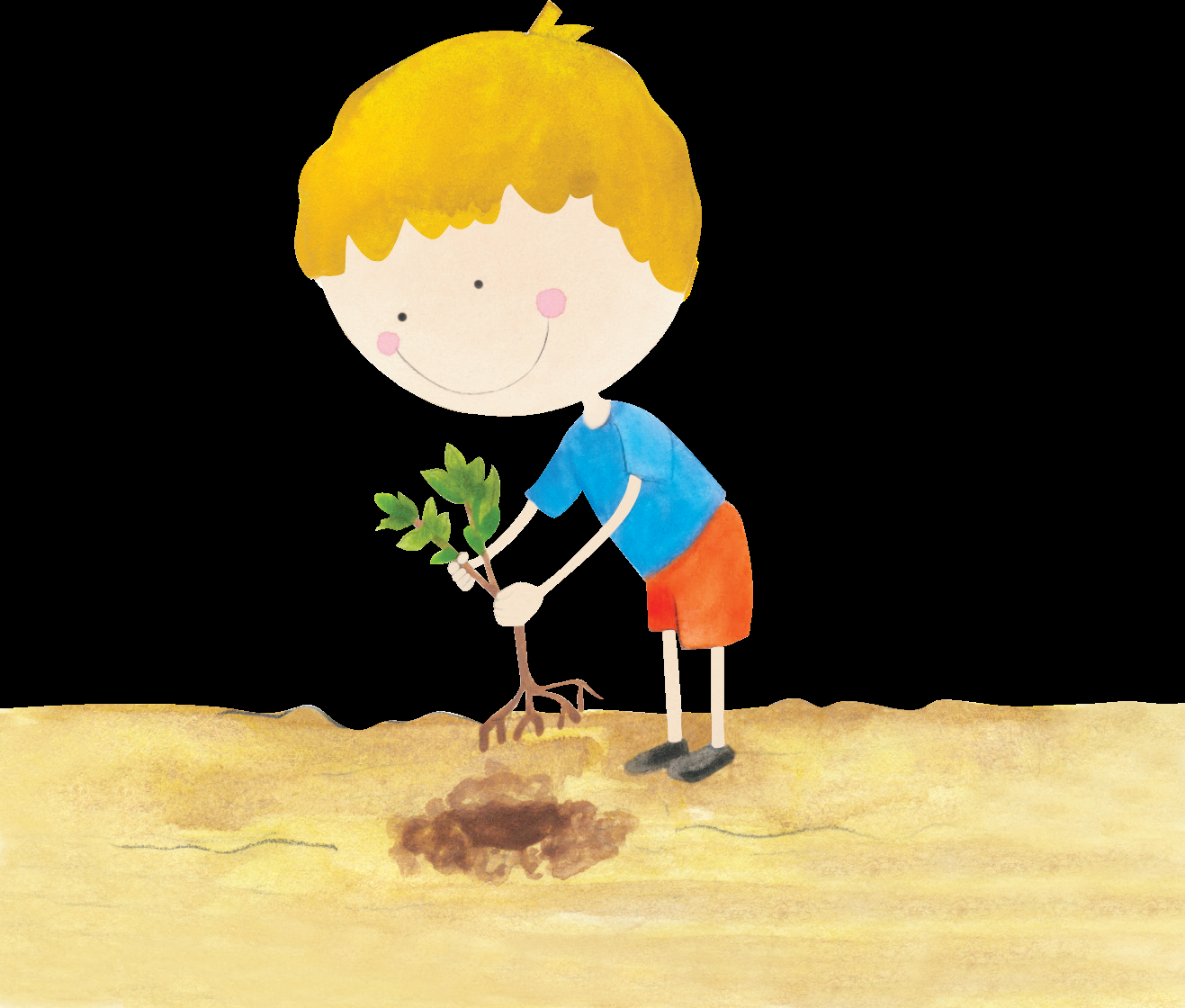 نحصل على نبات جديد بزراعة الغراس أو البذور
طرائق حماية النباتات
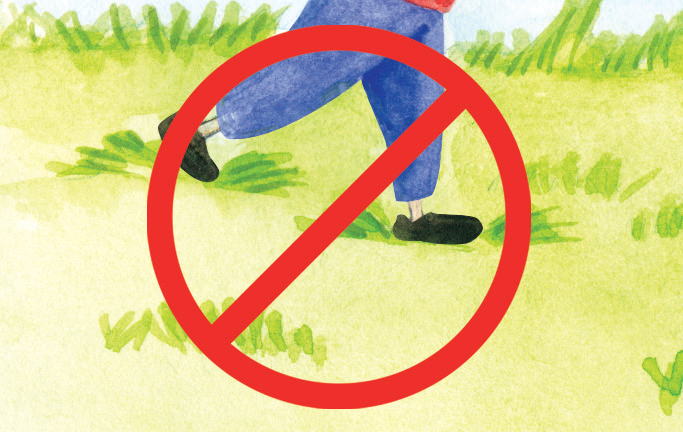 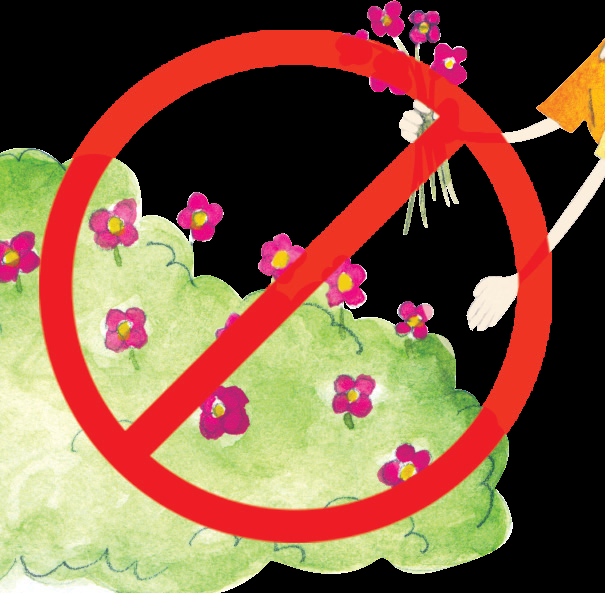 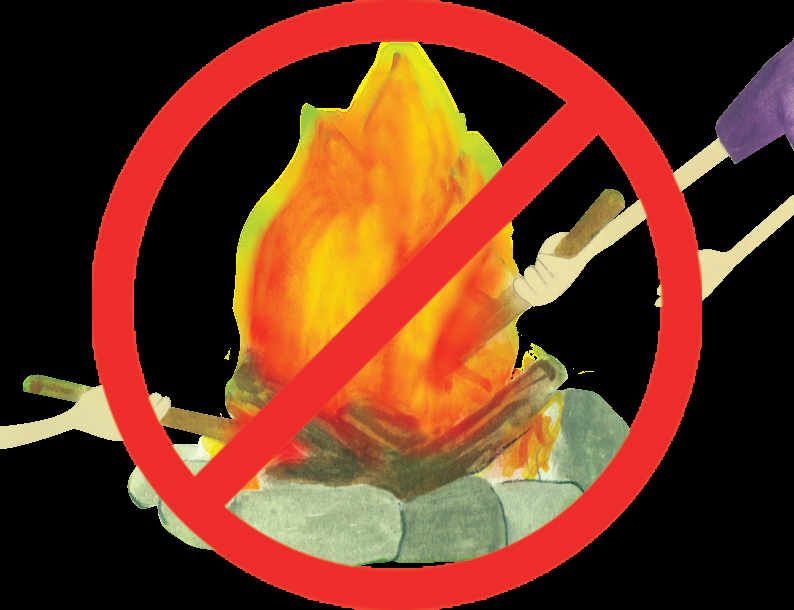 أتجنب اللعب فوق أعشاب الحديقة
أتجنب قطف الأزهار
أتجنب إشعال النار في الغابات والحدائق
نشاط  
   أملأ الفراغات الآتية بالكلمات المناسبة:
   (الإنتاش, أغصان, الحدائق, الأزهار, الغراس).
    نزرع بعض النباتات ب........................
    ندعو عملية نُمو النبات الصغير داخل البذرة ب..............
    لأحافظ على النباتات, لا أكسر.......... الأشجار.
                  لا أقطف .............
                  لا أشعل النار في الغابات و.........